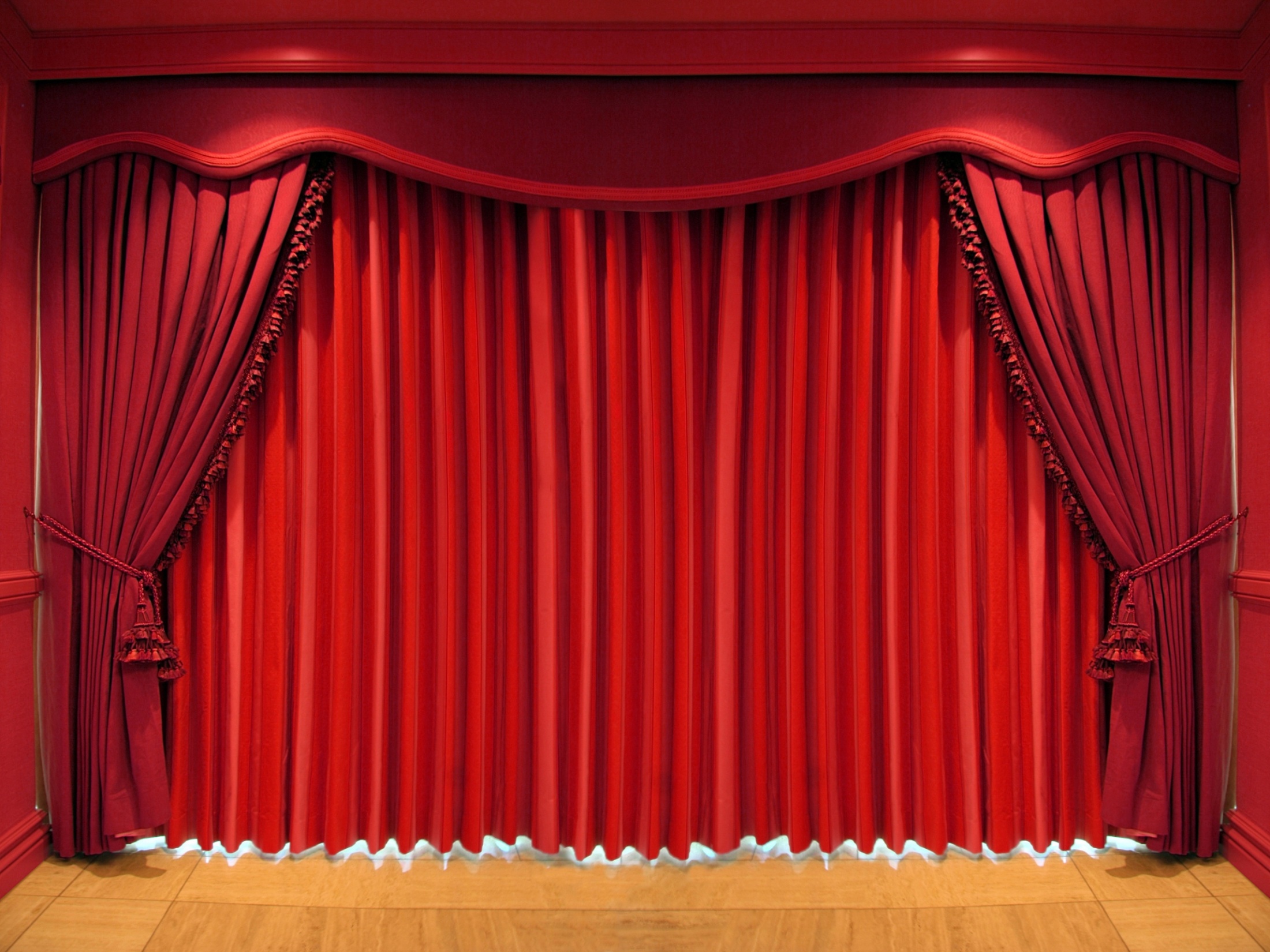 Фотоальбом
Театр и дети
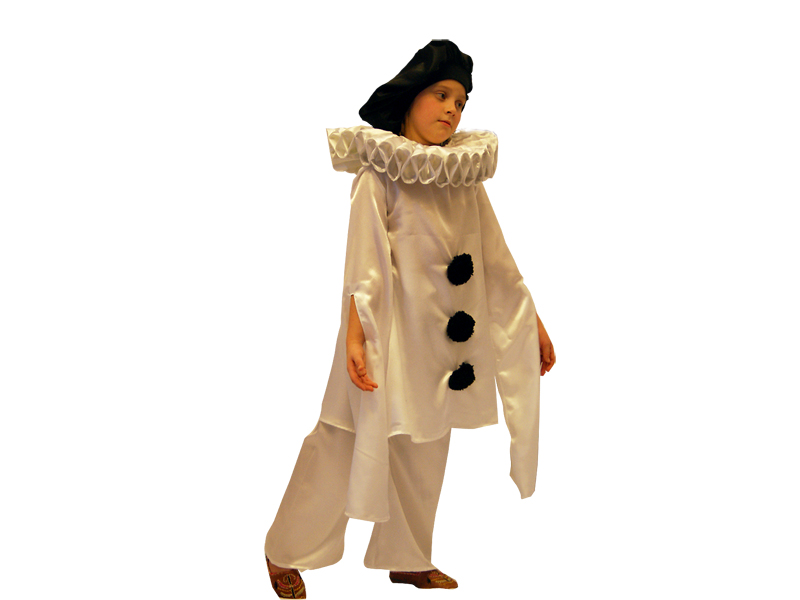 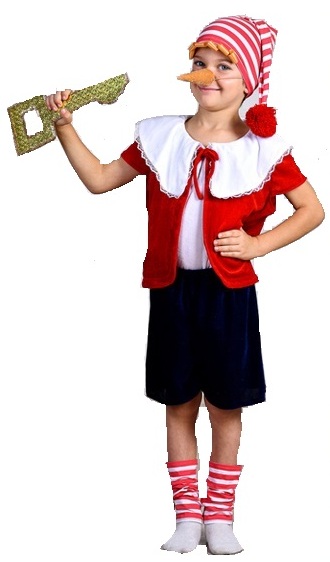 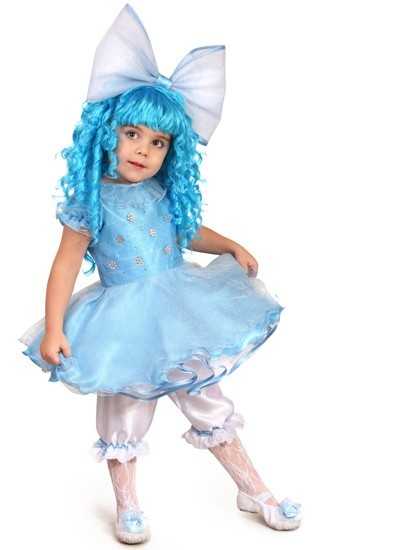 Выполнила : воспитатель
 структурного подразделения 
«Детский сад №13 
комбинированного вида» 
МБДОУ «Детский сад «Радуга» комбинированного вида»
 Рузаевского муниципального района:
Кожевникова 
Светлана Александровна
[Speaker Notes: Выполнила воспитатель Кожевникова С.А. Фотоальбом]
Мини-сценка «Урок вежливости»
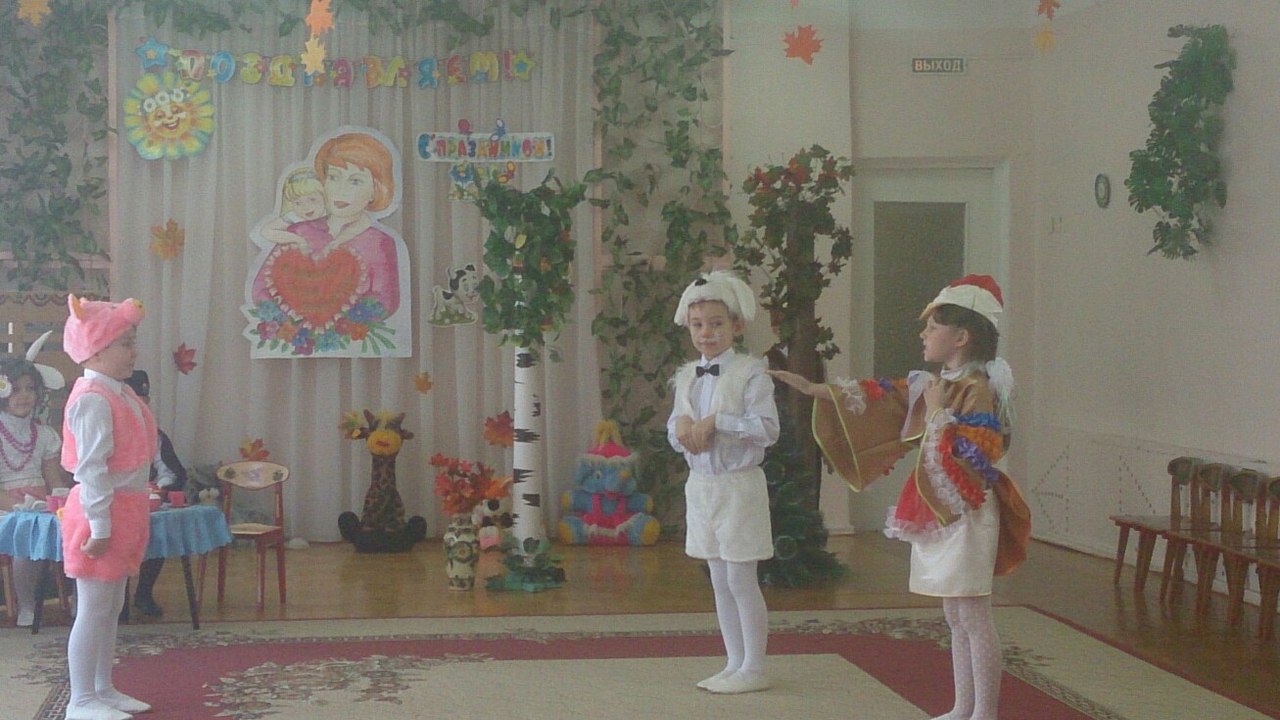 [Speaker Notes: Мини-сценка «Урок вежливости»]
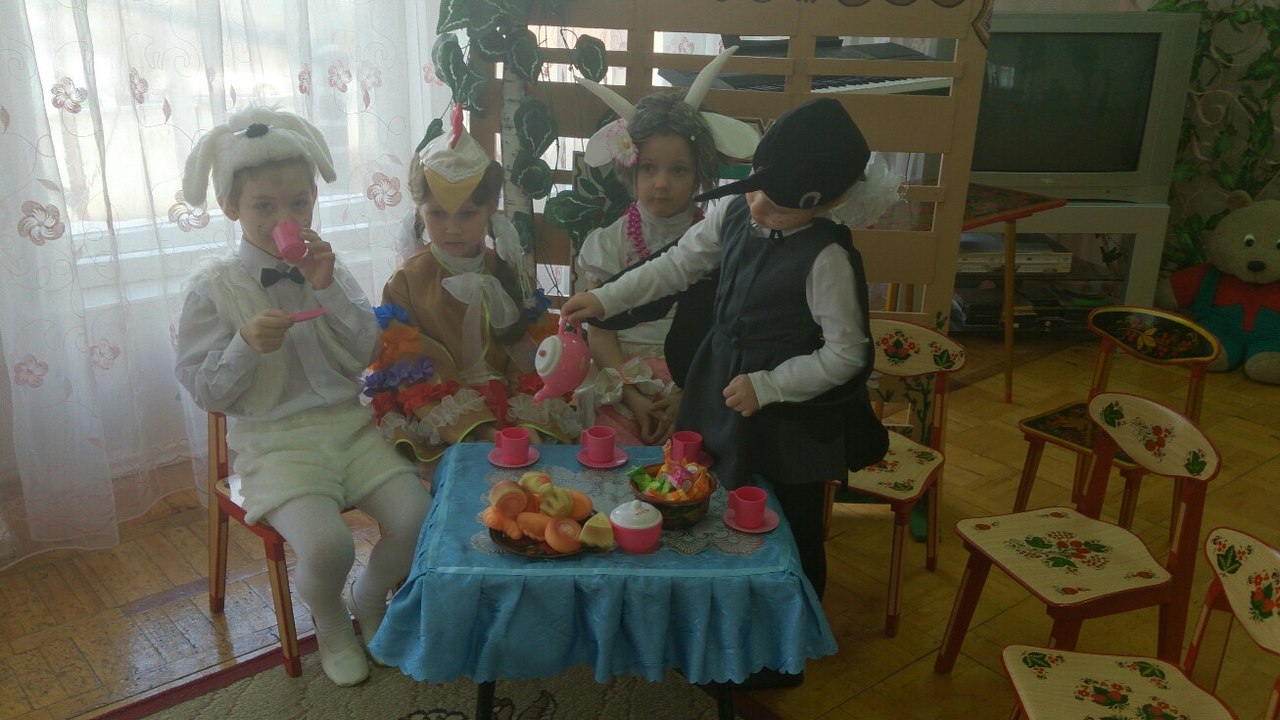 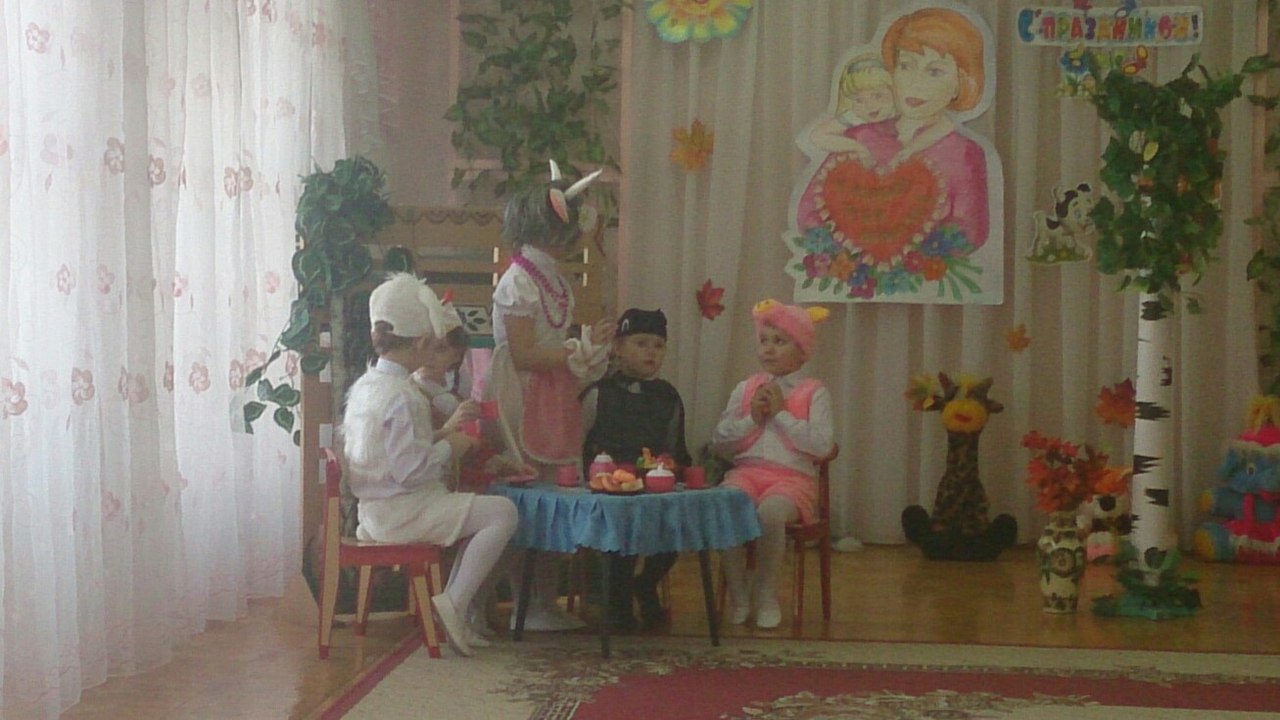 Драматизация сказки К.И. Чуковского «Муха-Цокотуха»
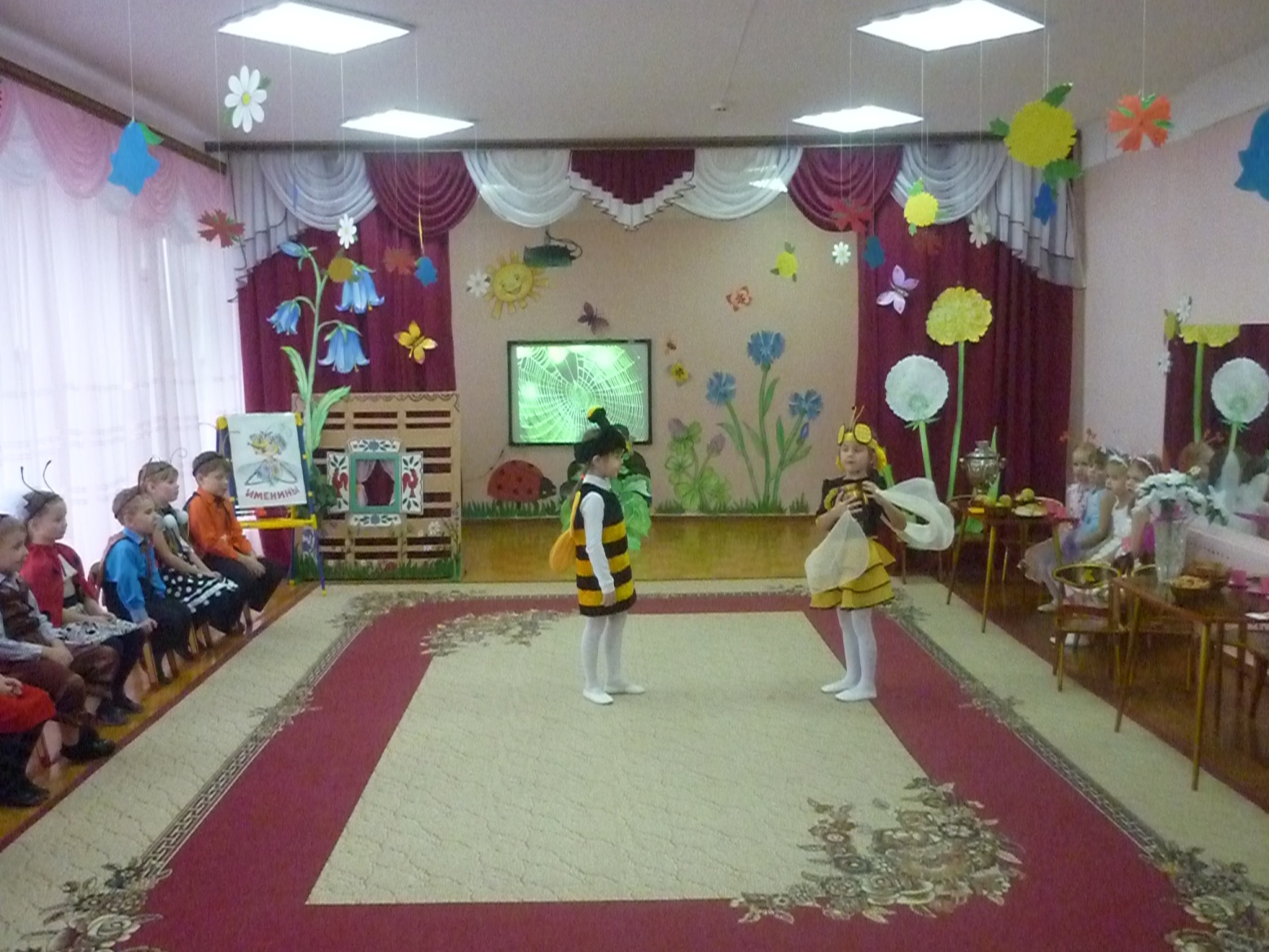 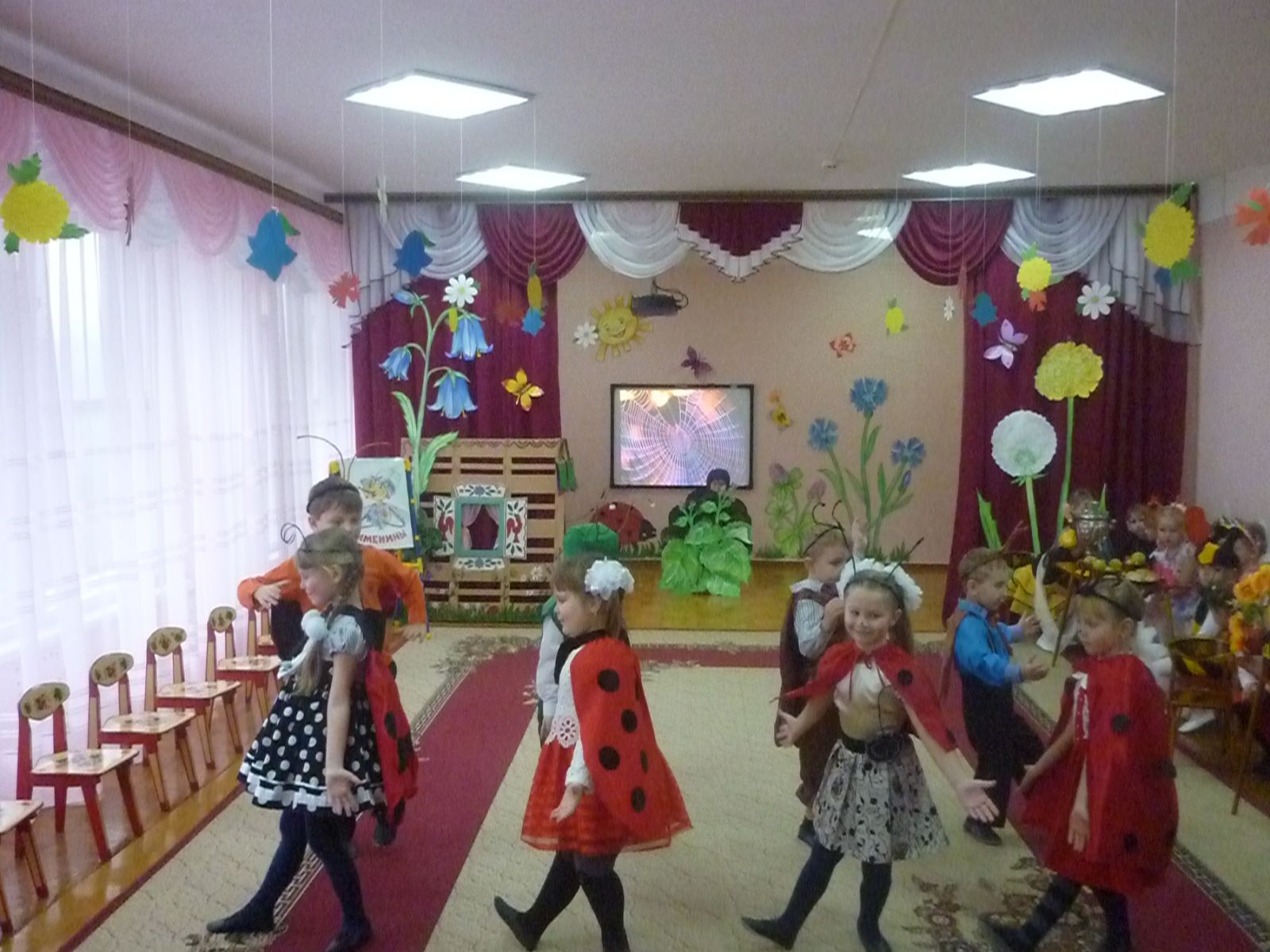 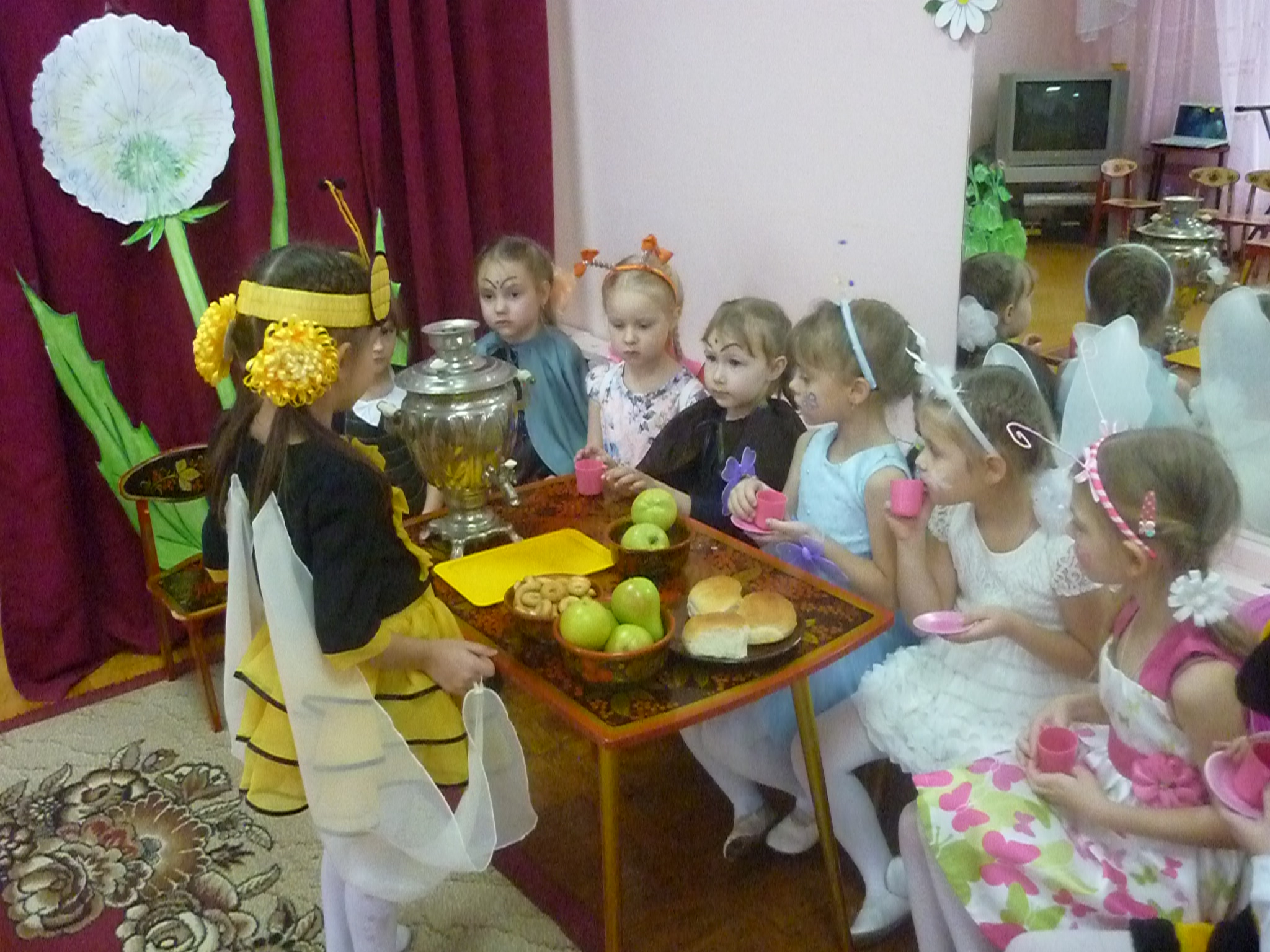 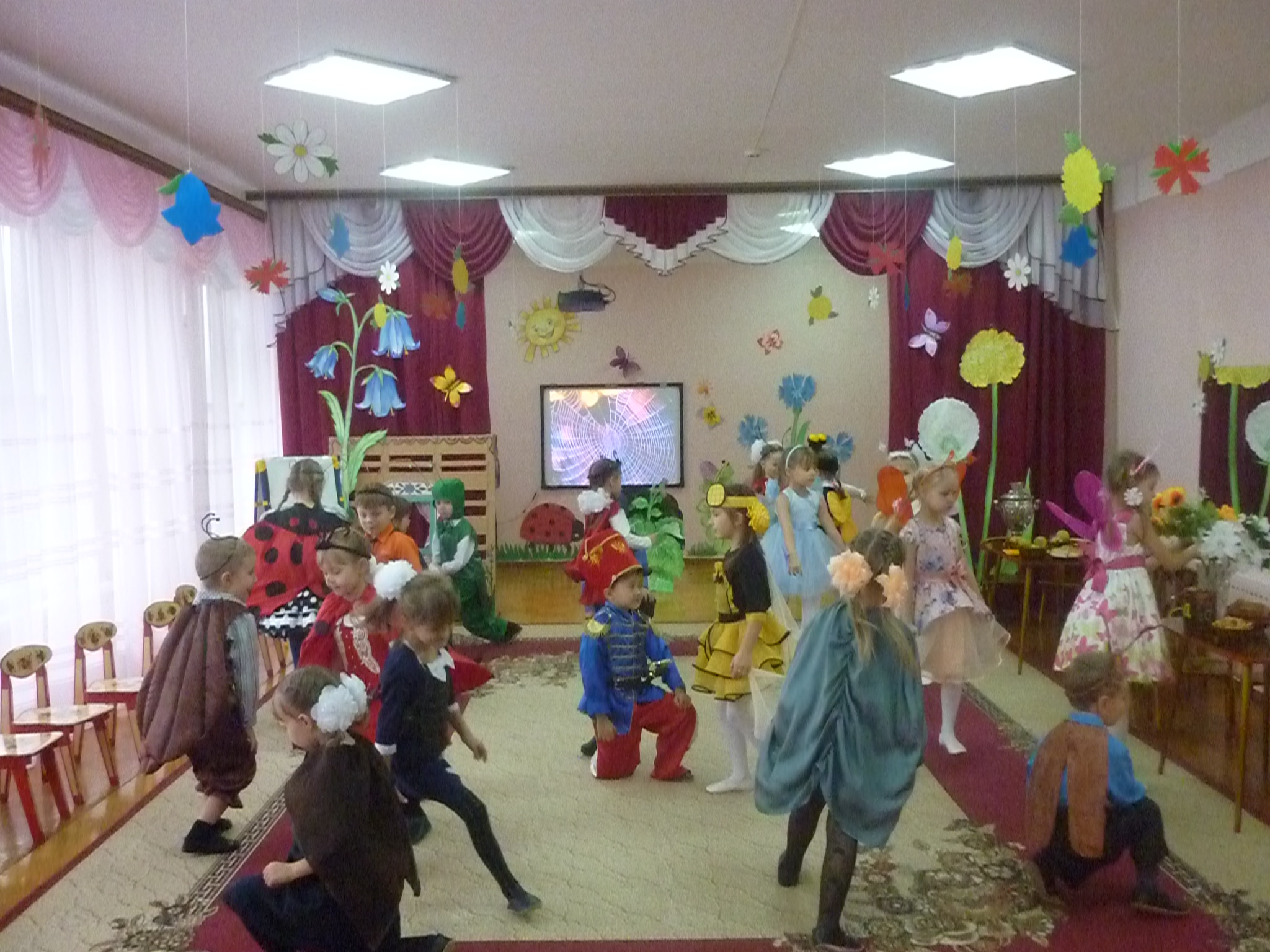 Драматизация сказки  Г.Х.Андерсена «Дюймовочка»
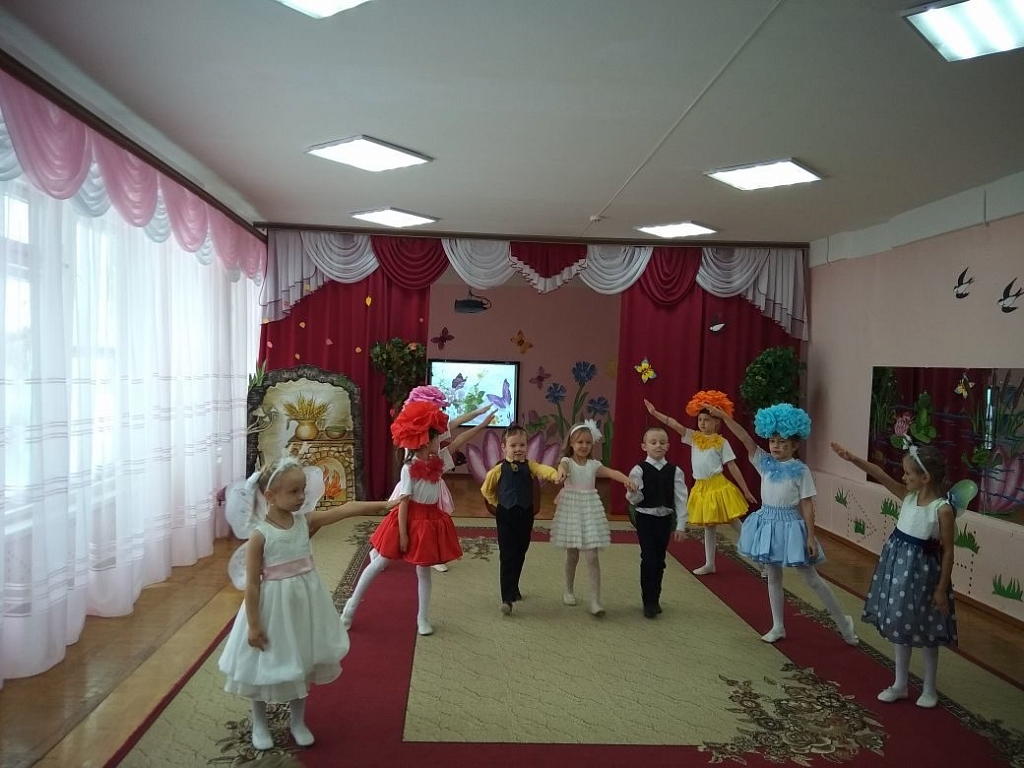 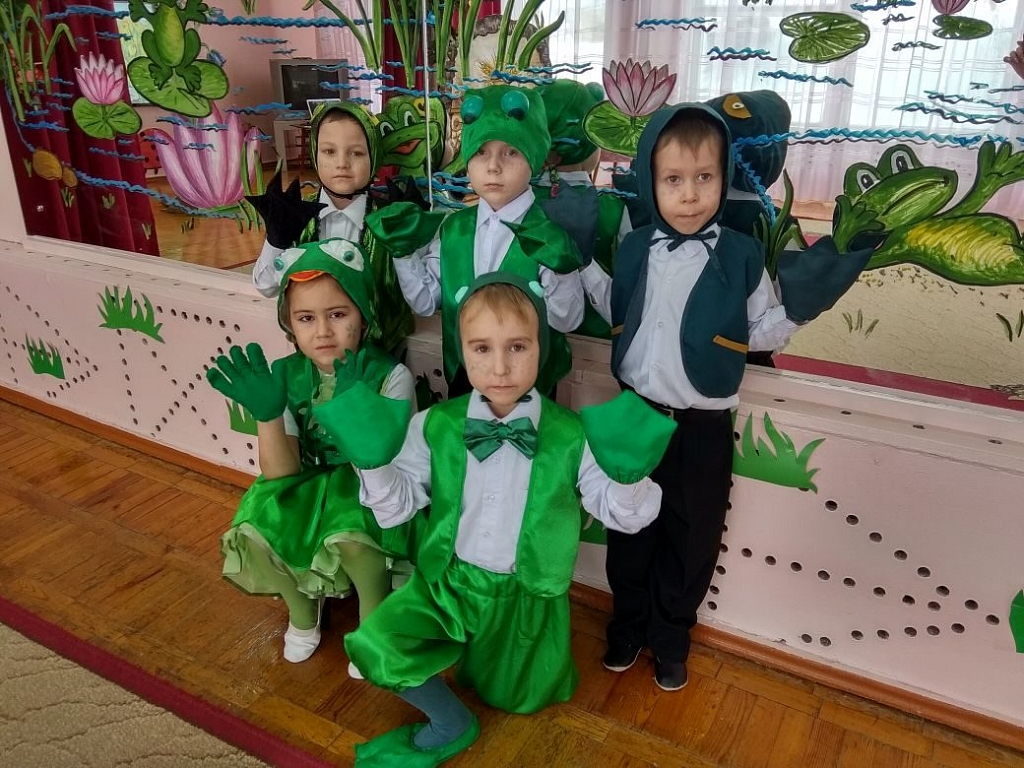 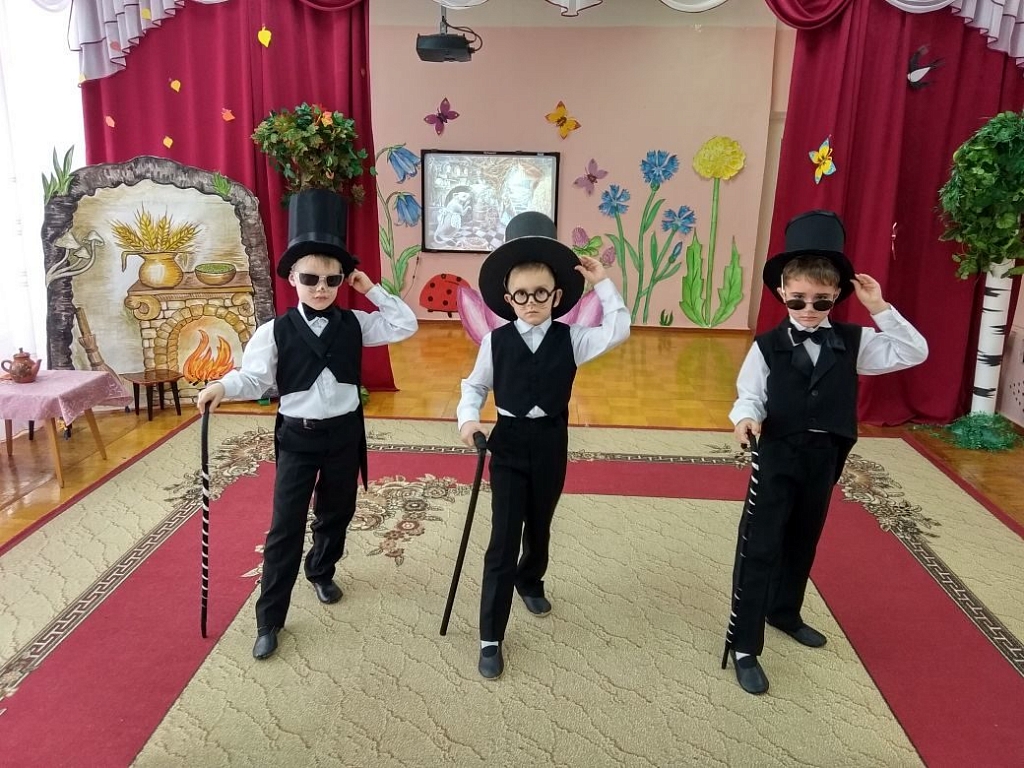 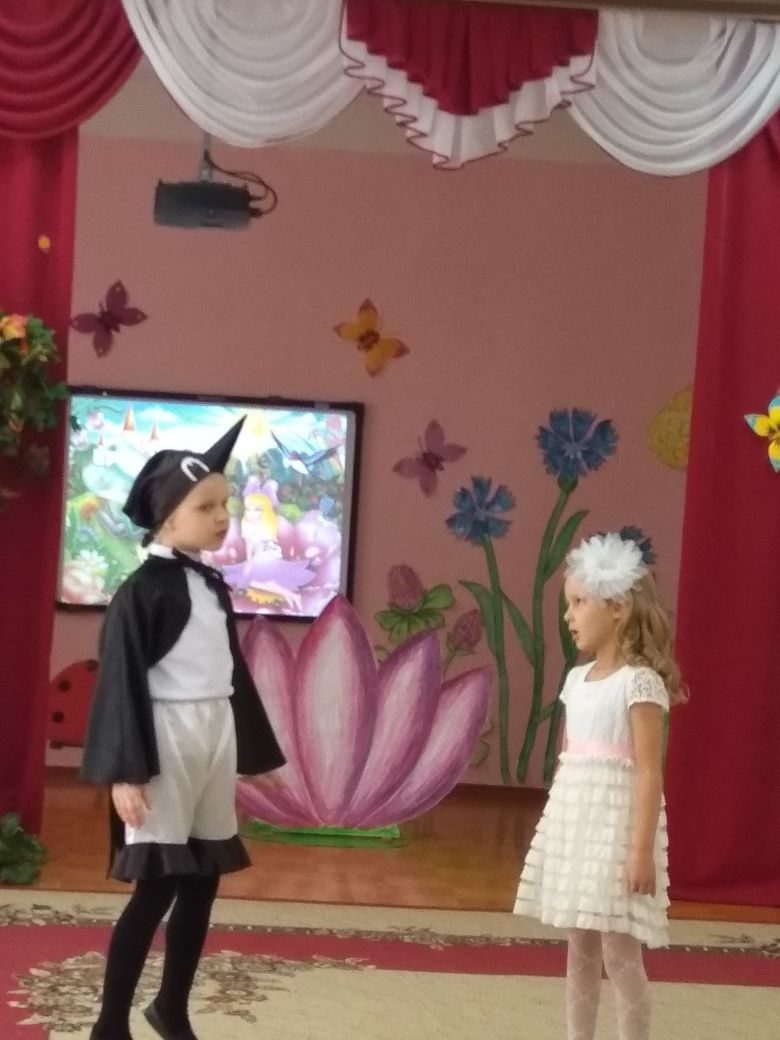 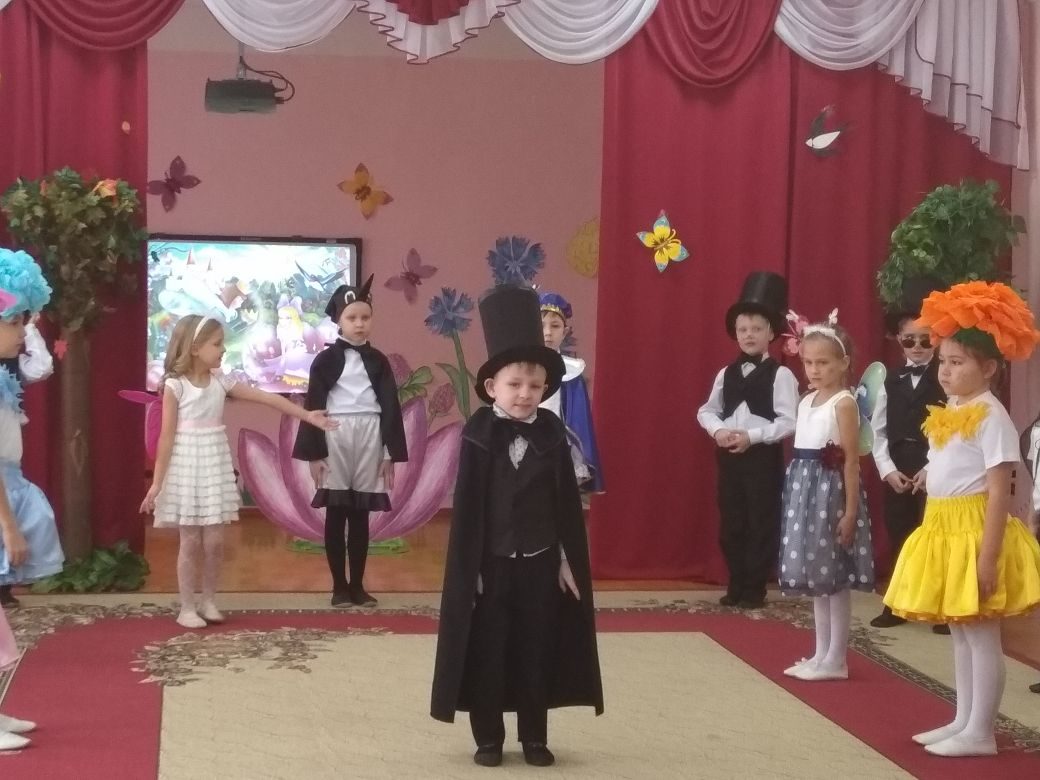 Кукольный спектакль «Лисичка со скалочкой»
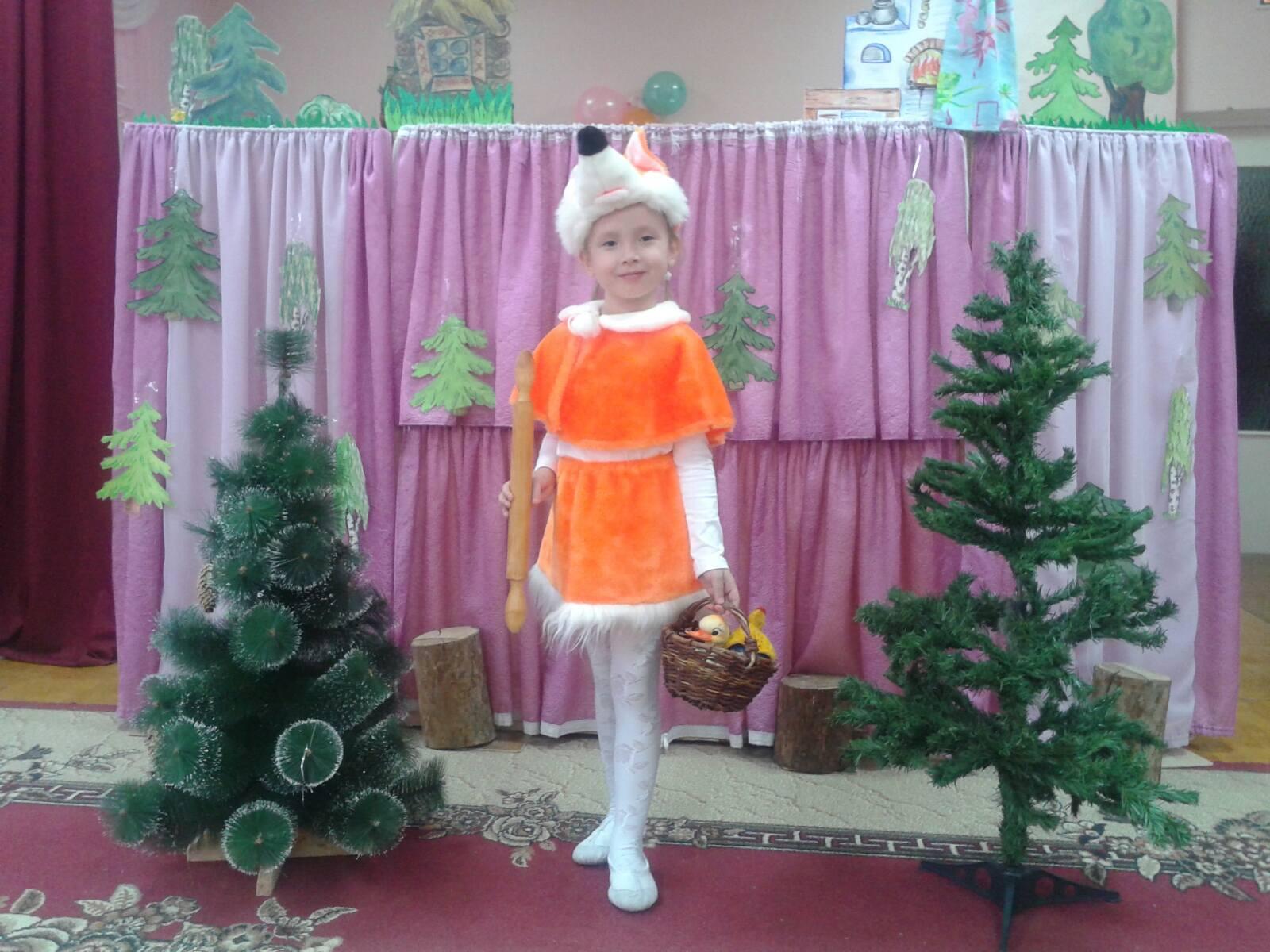 [Speaker Notes: Кукольный спектакль «Лисичка со скалочкой»]
Драматизация сказки 
«О маме Зайчихе и двух ее непослушных зайчатах»
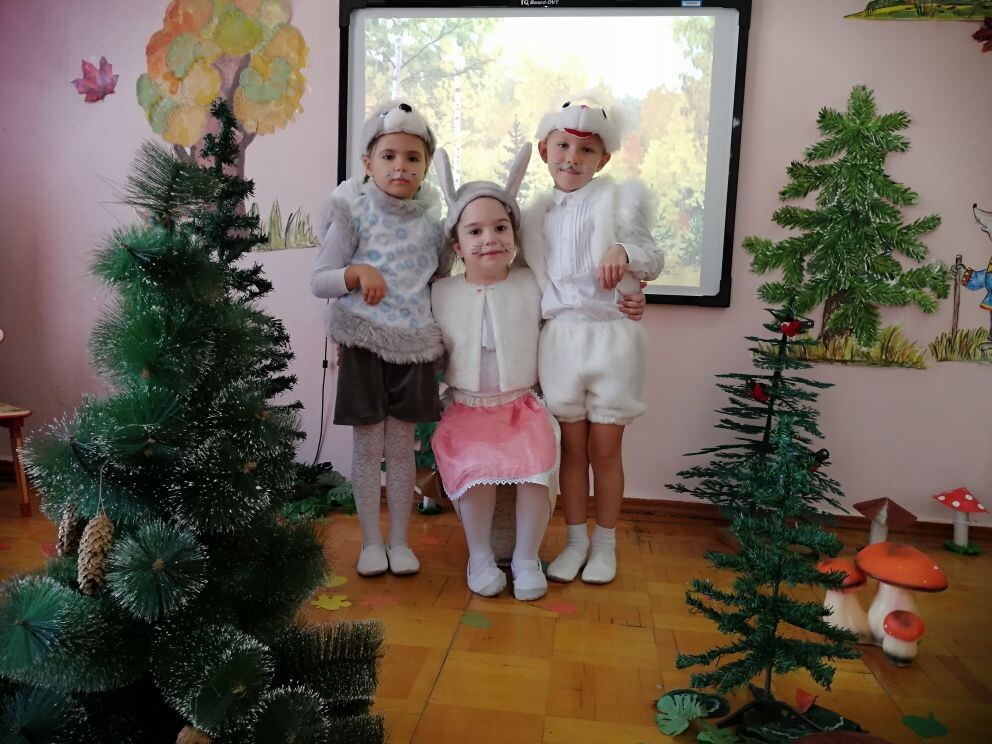 [Speaker Notes: «»]
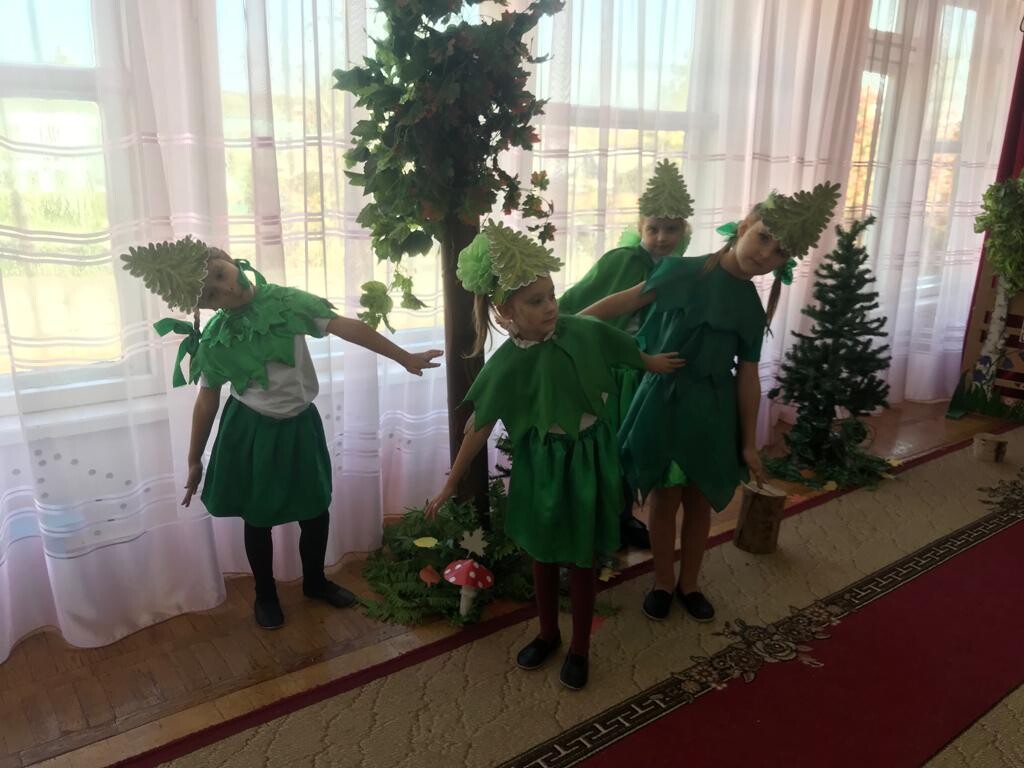 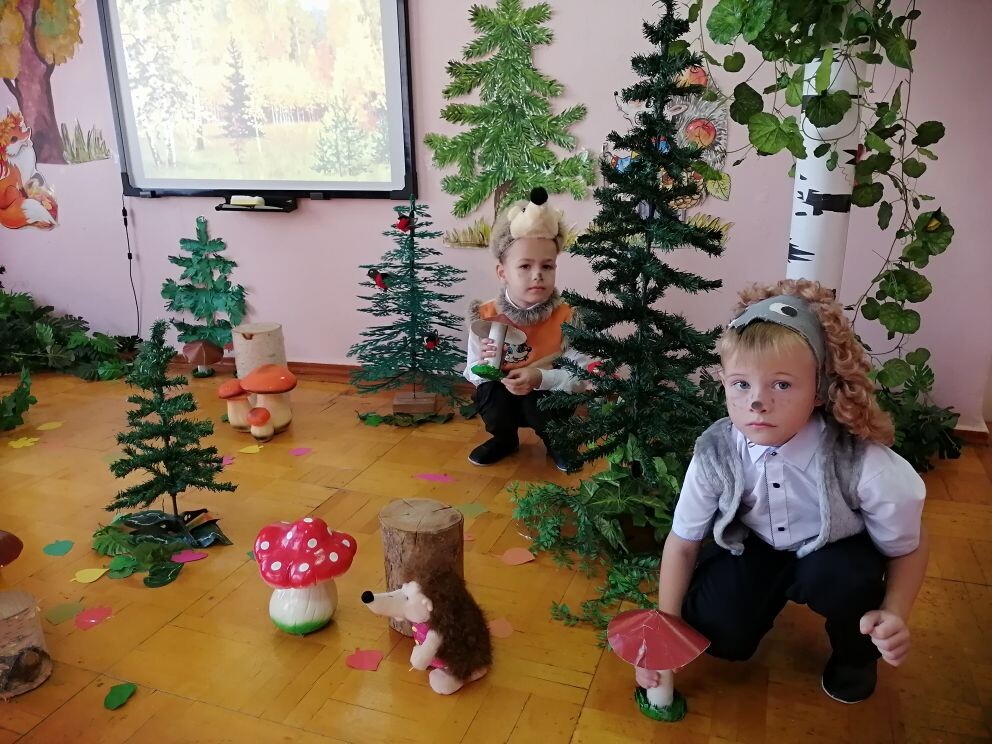 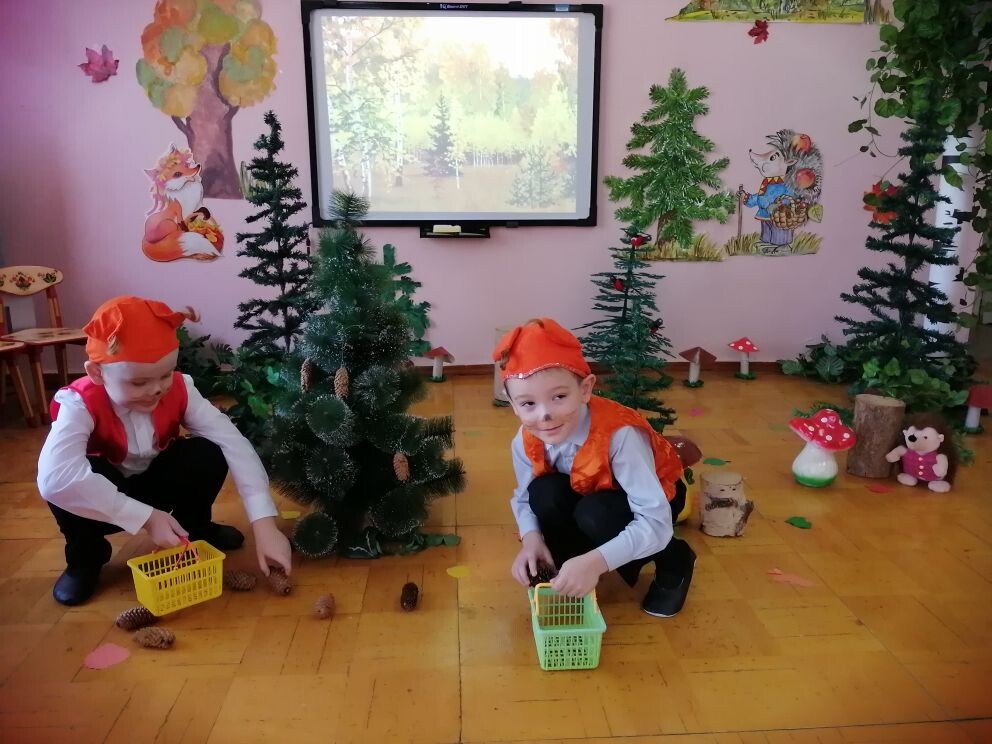 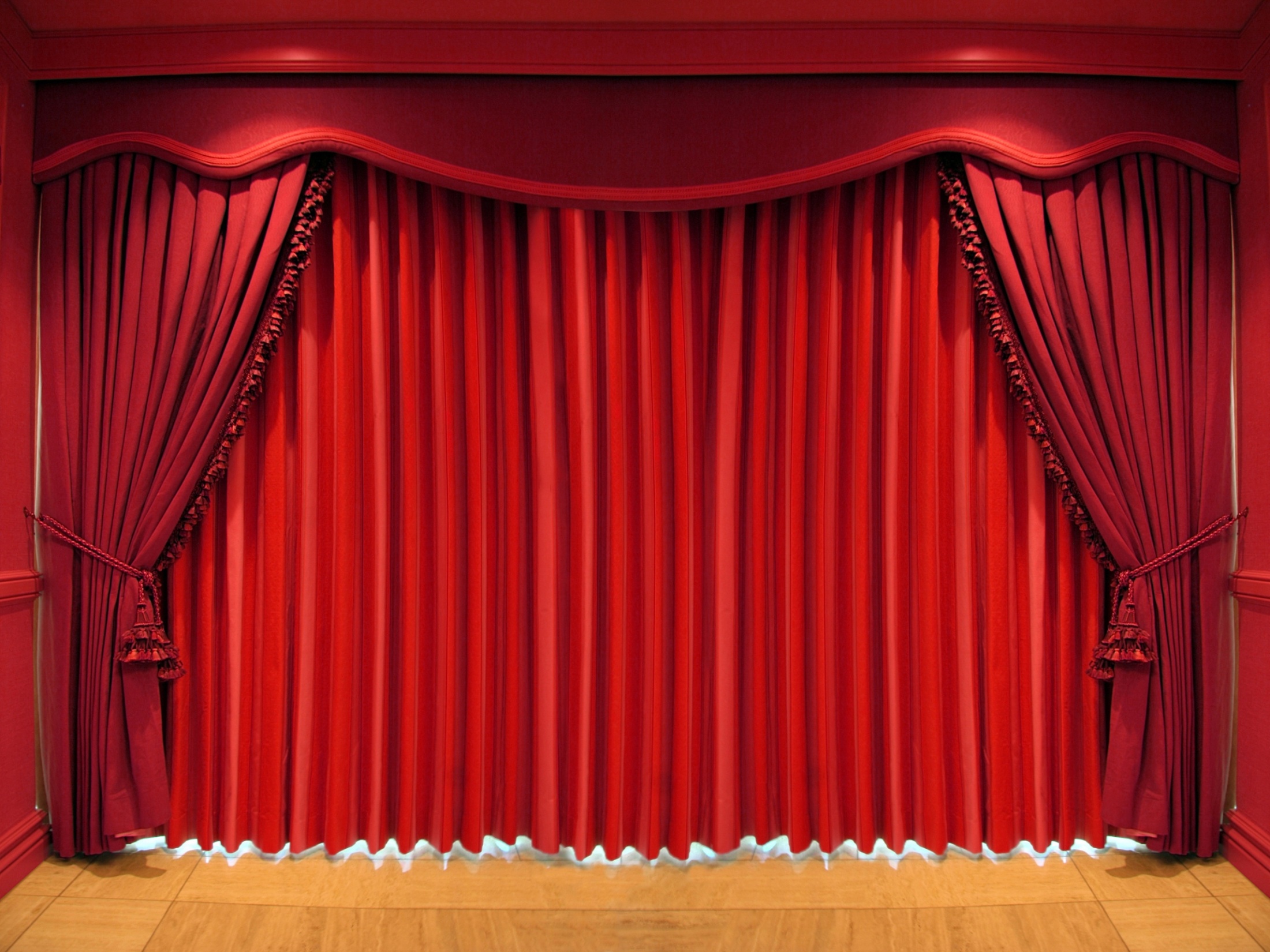 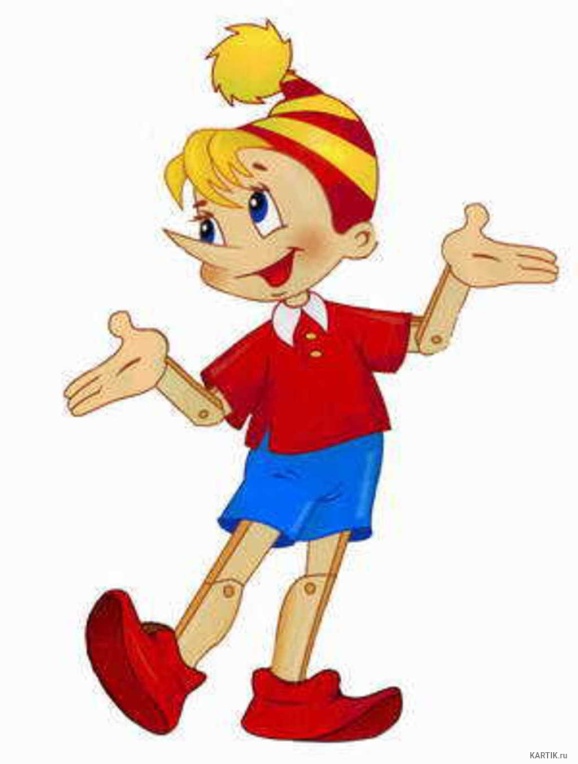